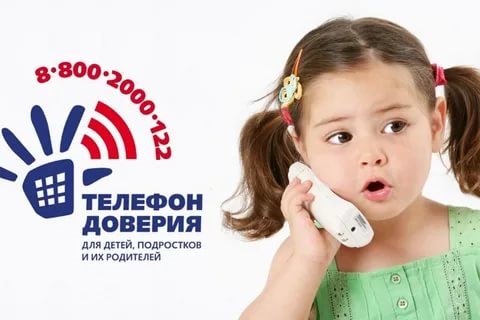 ШАГ 1.
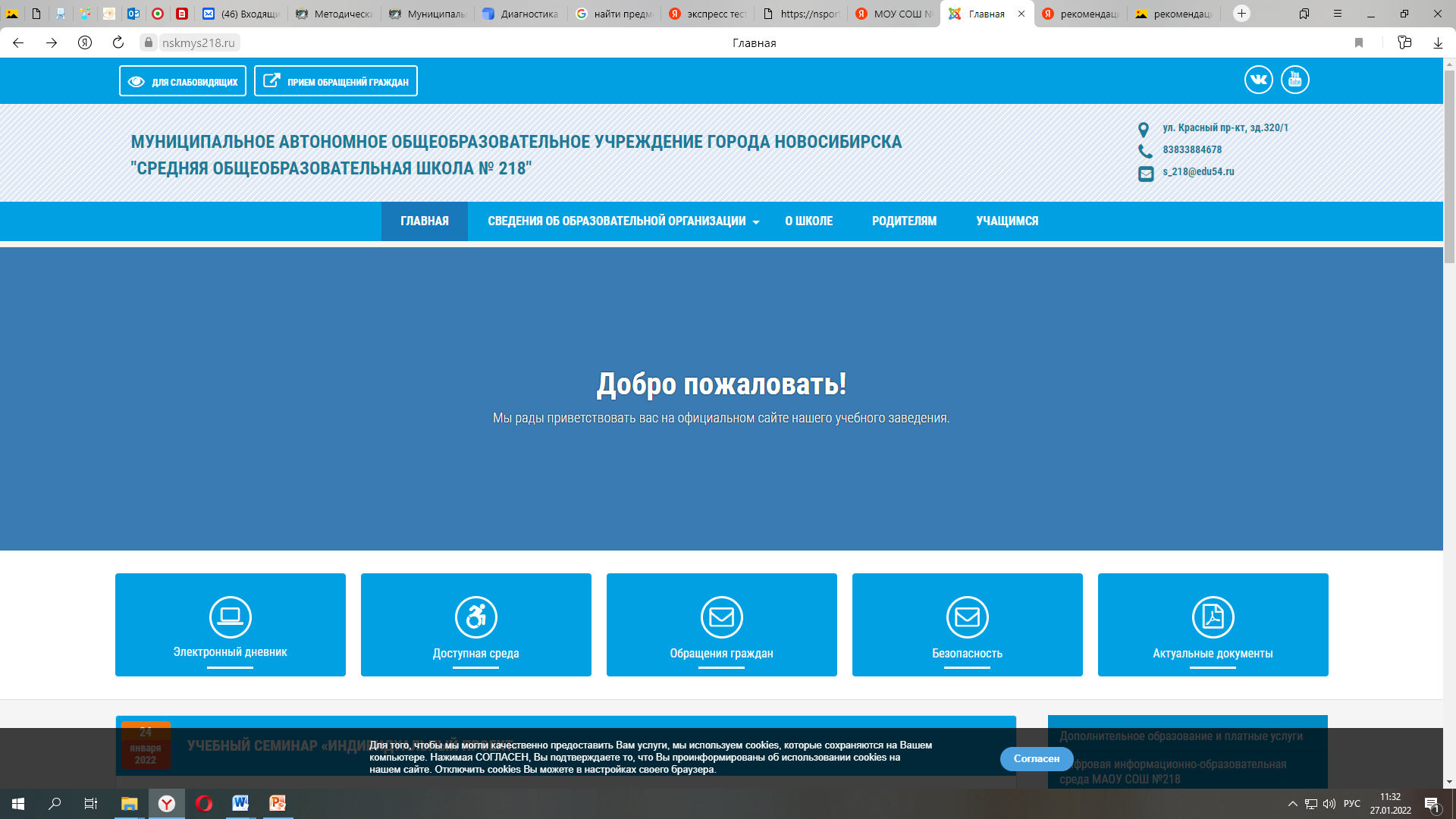 ШАГ 2.
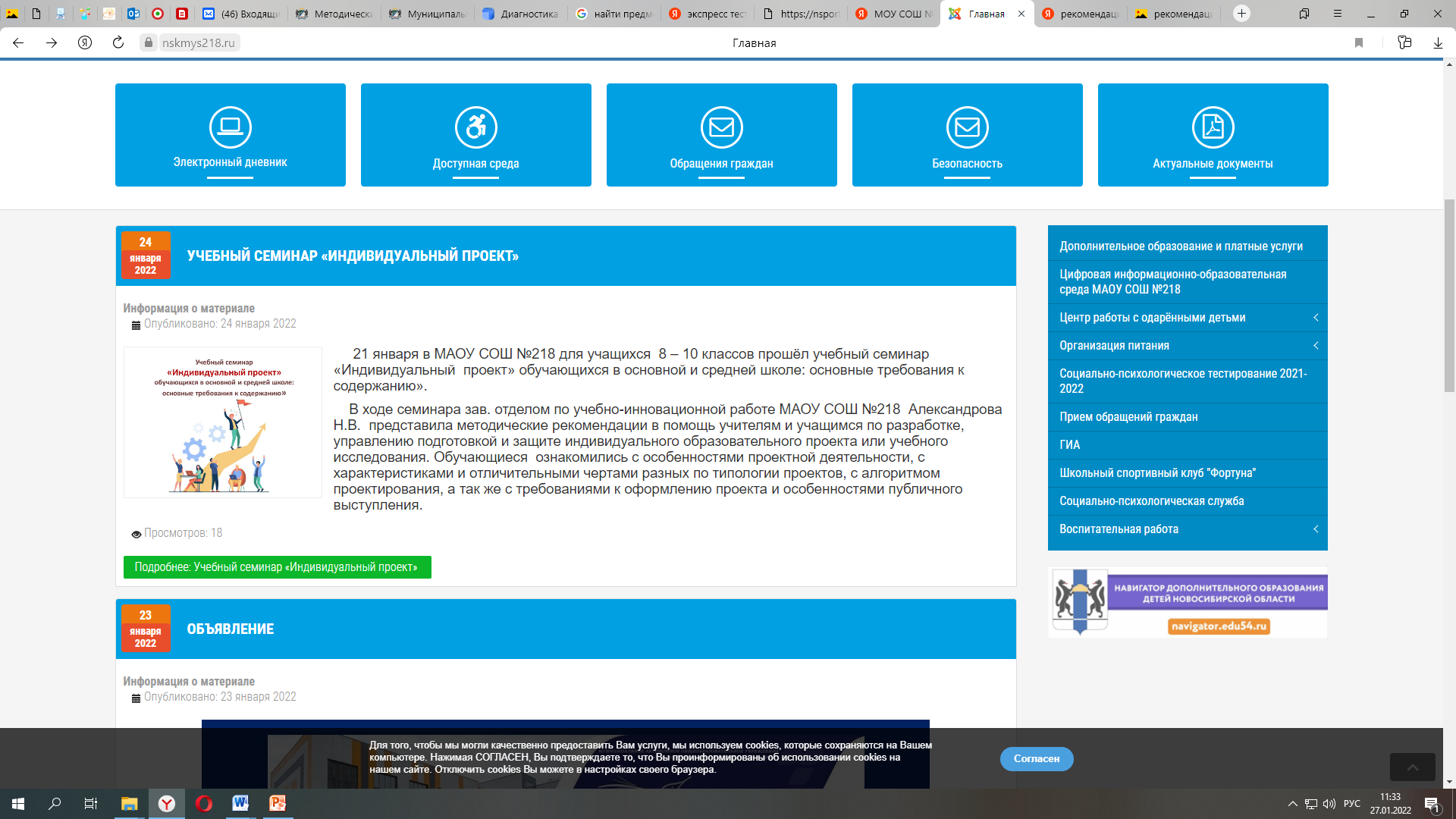 ШАГ 3.
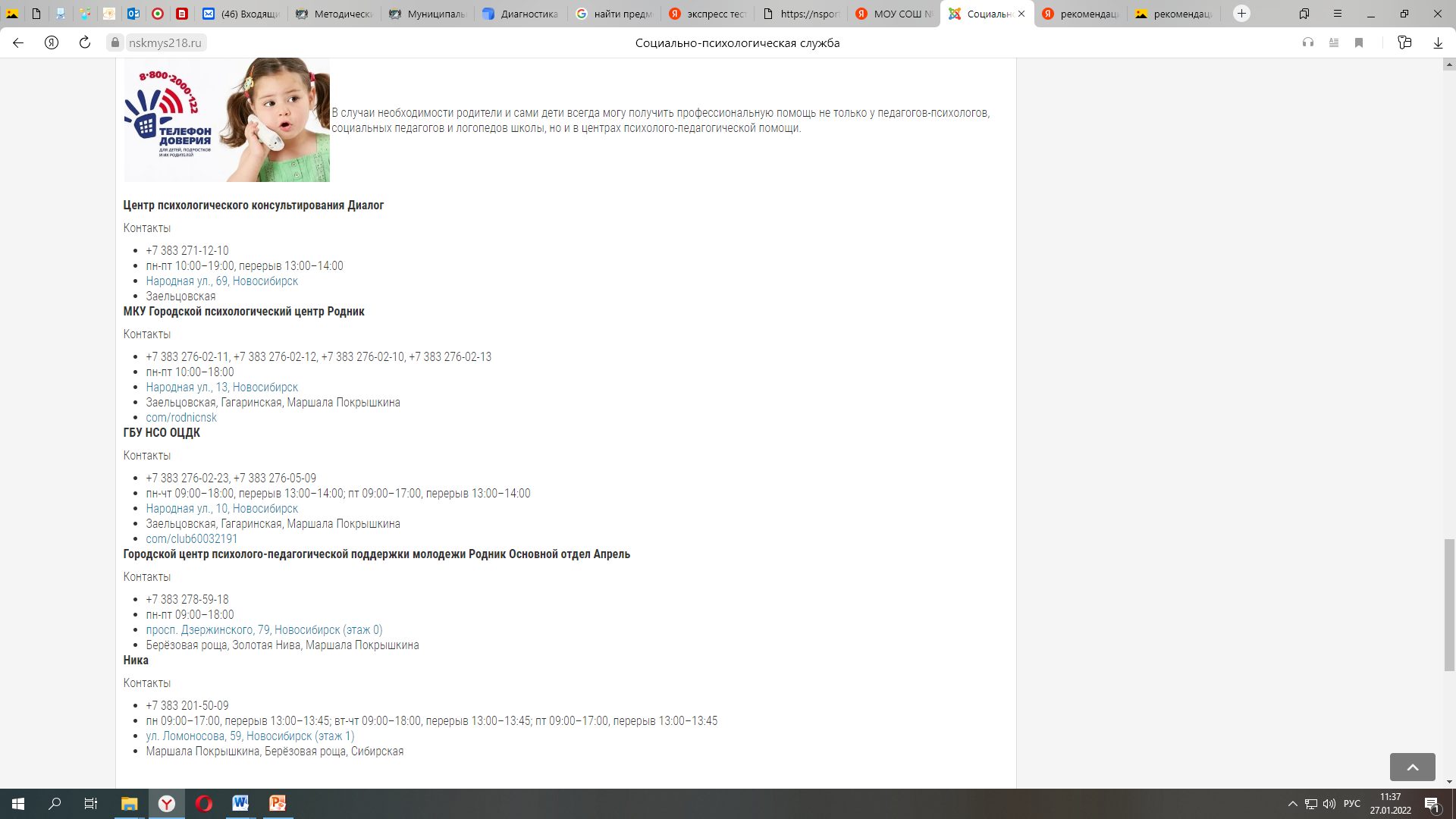 !Телефоны для связи
Педагог-психолог Гетман Наталья Викторовна
8 983 121 86 89
Педагог-психолог Русанова Татьяна Юрьевна
8 913 914 11 30
Педагог-психолог Красноперова Людмила Александровна
8 953 899 53 90